Astanga Hridaya Sutrasthana 11th   Chapter  Doshadi Vijnaneeya Adhyaya
By,
Dr. Pushpa A. Biradar
Assistant Professor
Department of Samhita Siddhanta
RKM Ayurvedic Medical College
Vijayapur - 586101
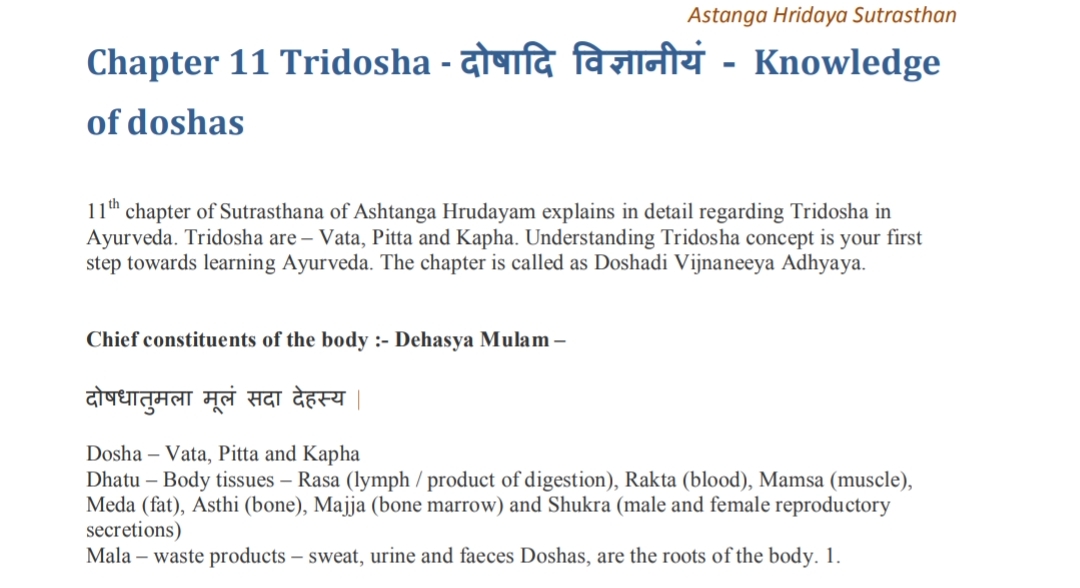 5/5/2020
Dr. Pushpa Biradar - Doshadi Vijnaneeya Adhyaya
2
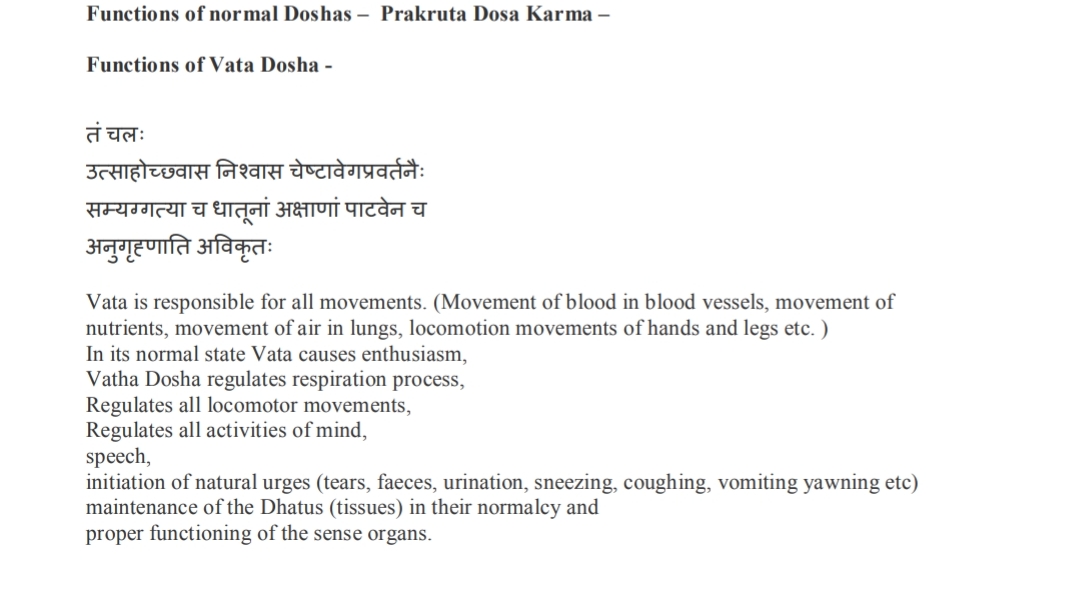 5/5/2020
Dr. Pushpa Biradar - Doshadi Vijnaneeya Adhyaya
3
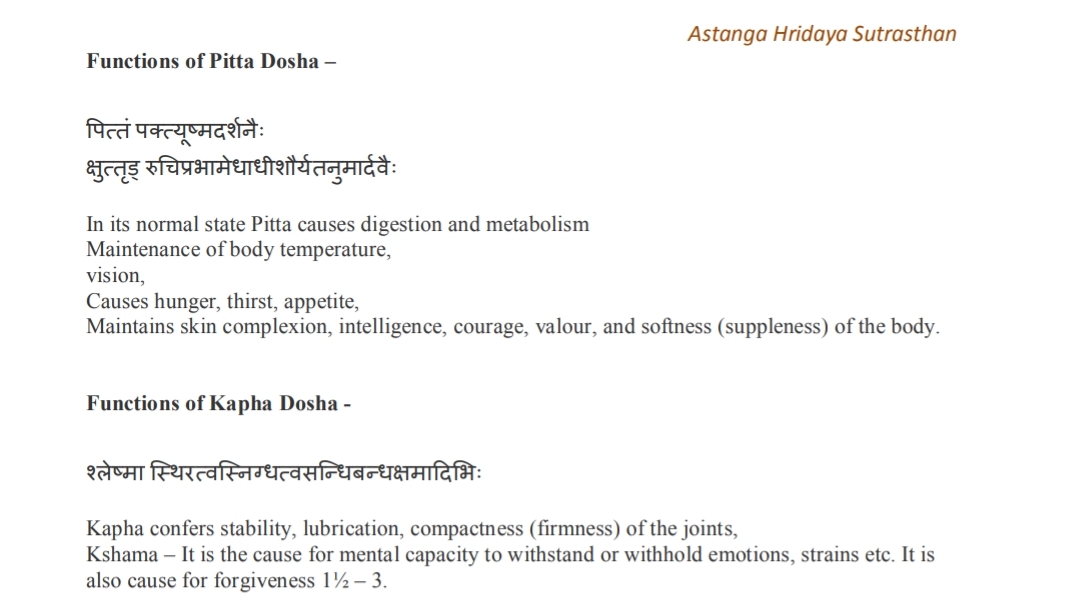 5/5/2020
Dr. Pushpa Biradar - Doshadi Vijnaneeya Adhyaya
4
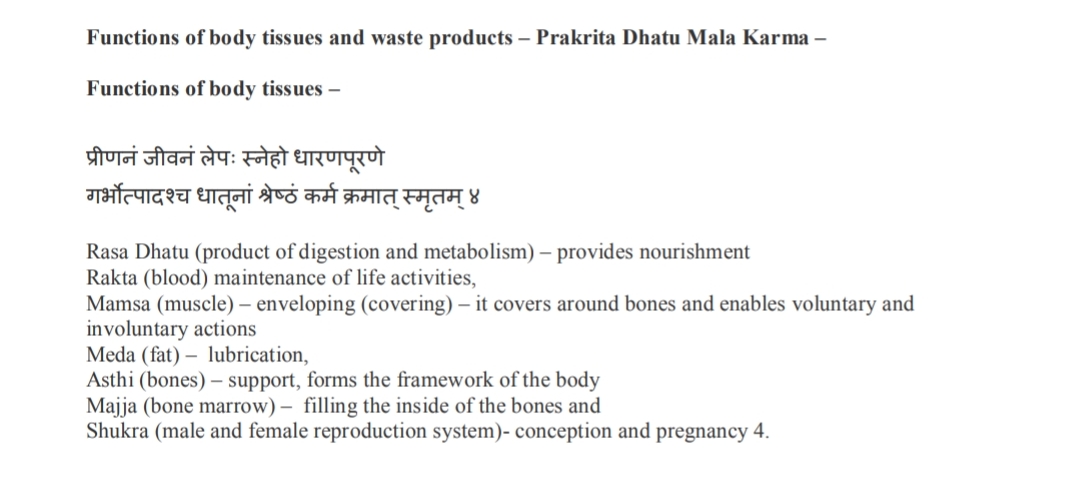 5/5/2020
Dr. Pushpa Biradar - Doshadi Vijnaneeya Adhyaya
5
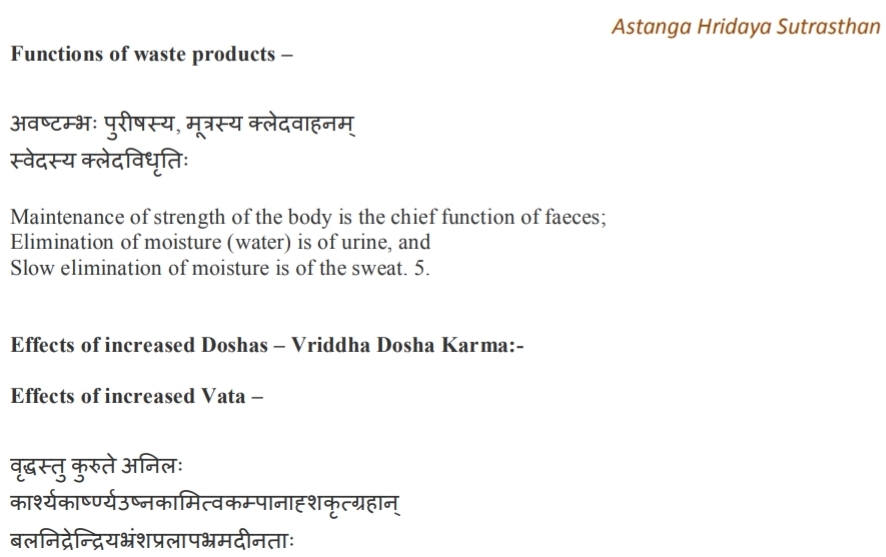 5/5/2020
Dr. Pushpa Biradar - Doshadi Vijnaneeya Adhyaya
6
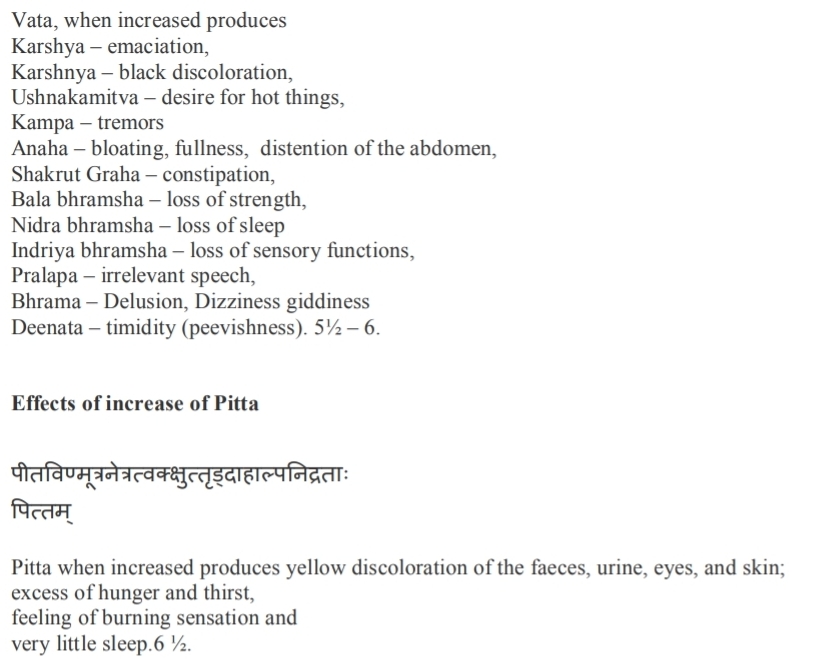 5/5/2020
Dr. Pushpa Biradar - Doshadi Vijnaneeya Adhyaya
7
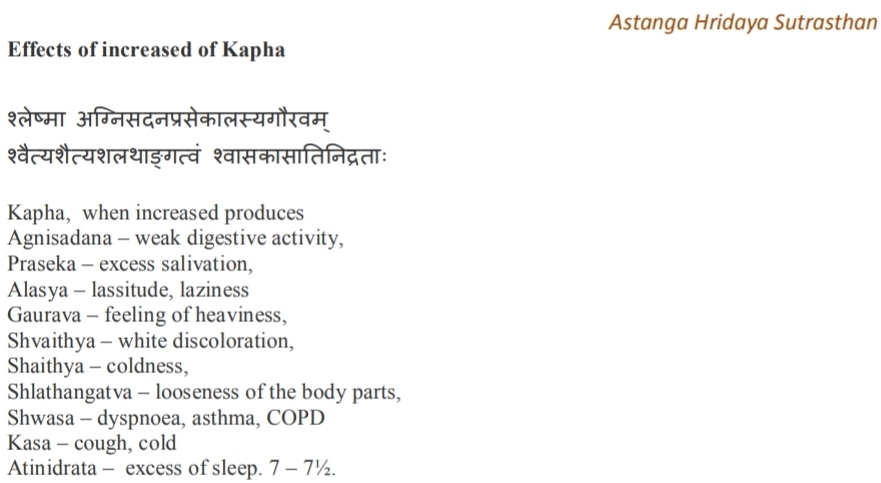 5/5/2020
Dr. Pushpa Biradar - Doshadi Vijnaneeya Adhyaya
8
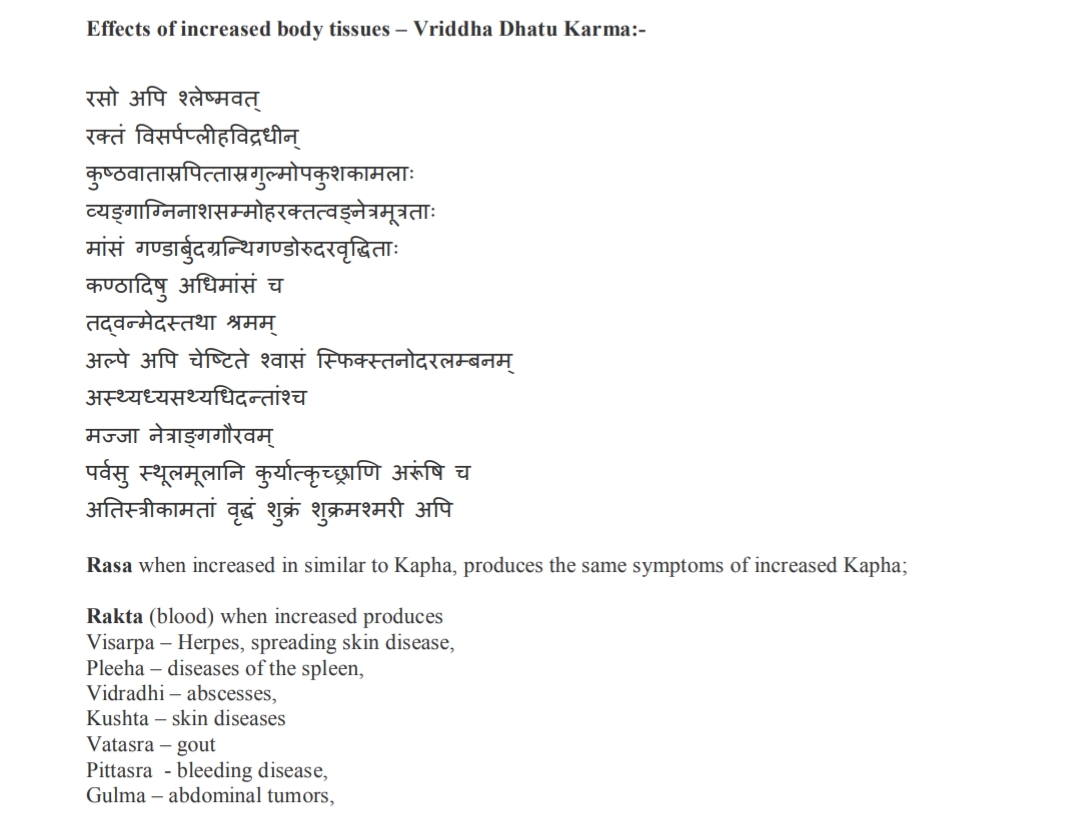 5/5/2020
Dr. Pushpa Biradar - Doshadi Vijnaneeya Adhyaya
9
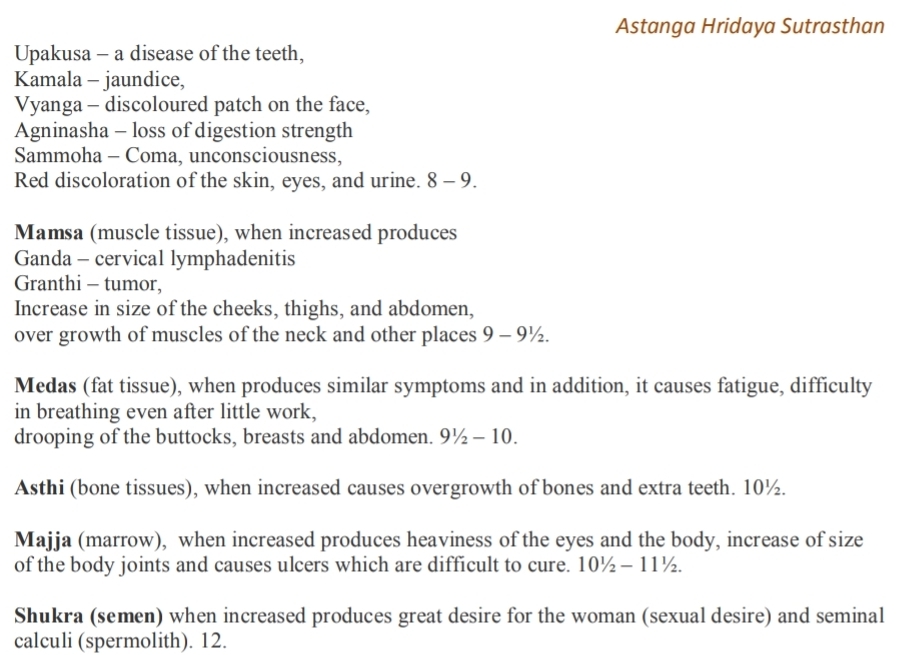 5/5/2020
Dr. Pushpa Biradar - Doshadi Vijnaneeya Adhyaya
10
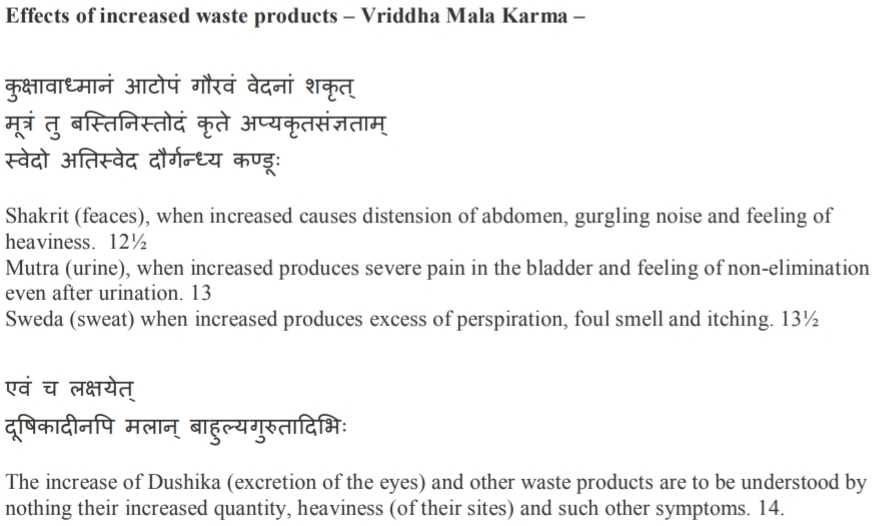 5/5/2020
Dr. Pushpa Biradar - Doshadi Vijnaneeya Adhyaya
11
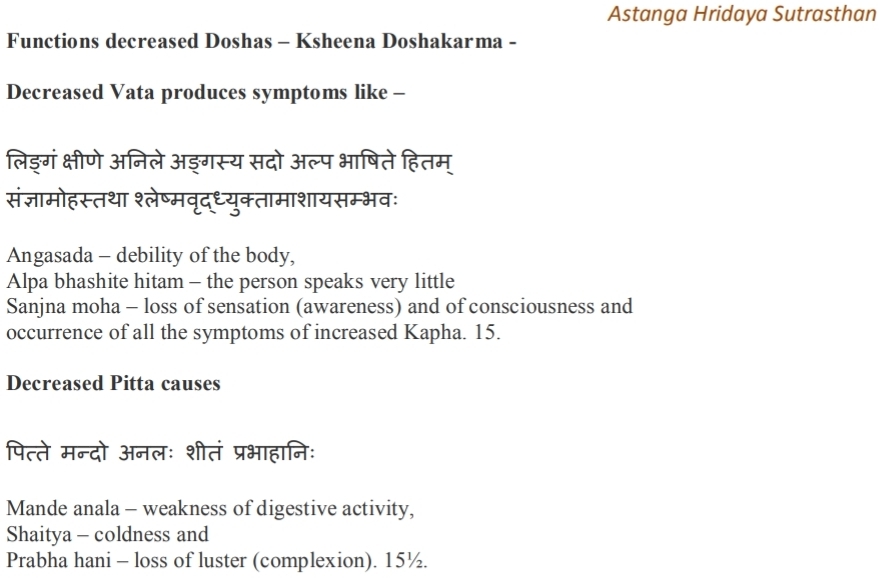 5/5/2020
Dr. Pushpa Biradar - Doshadi Vijnaneeya Adhyaya
12
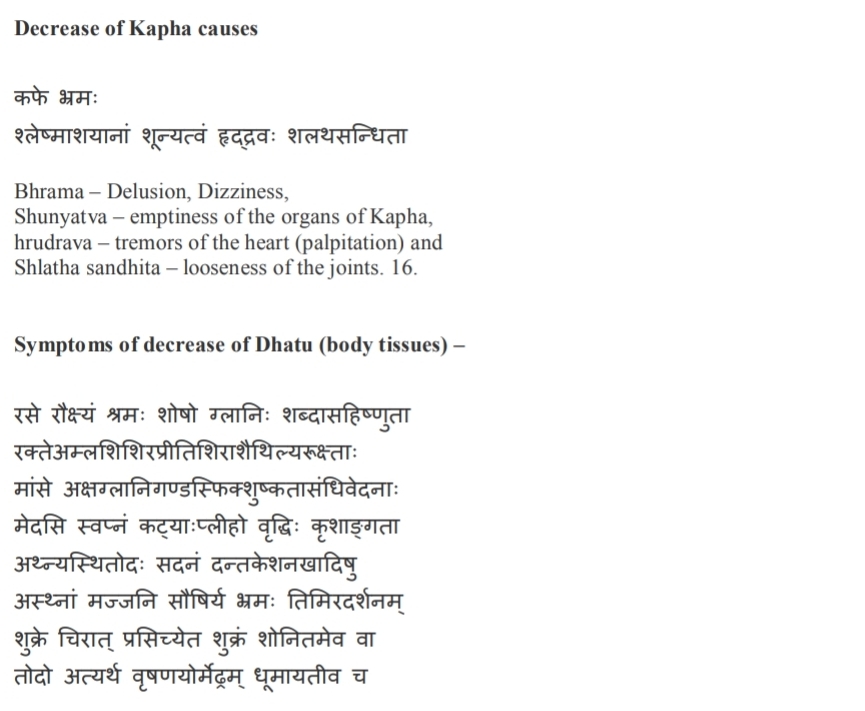 5/5/2020
Dr. Pushpa Biradar - Doshadi Vijnaneeya Adhyaya
13
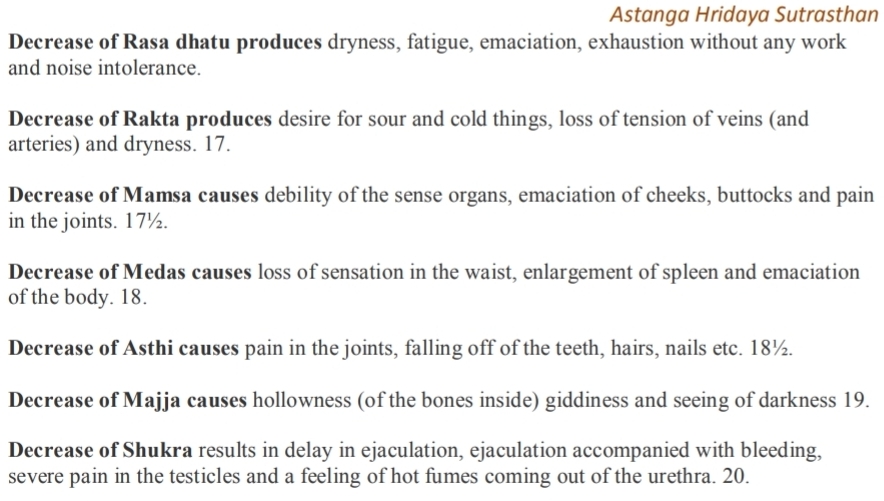 5/5/2020
Dr. Pushpa Biradar - Doshadi Vijnaneeya Adhyaya
14
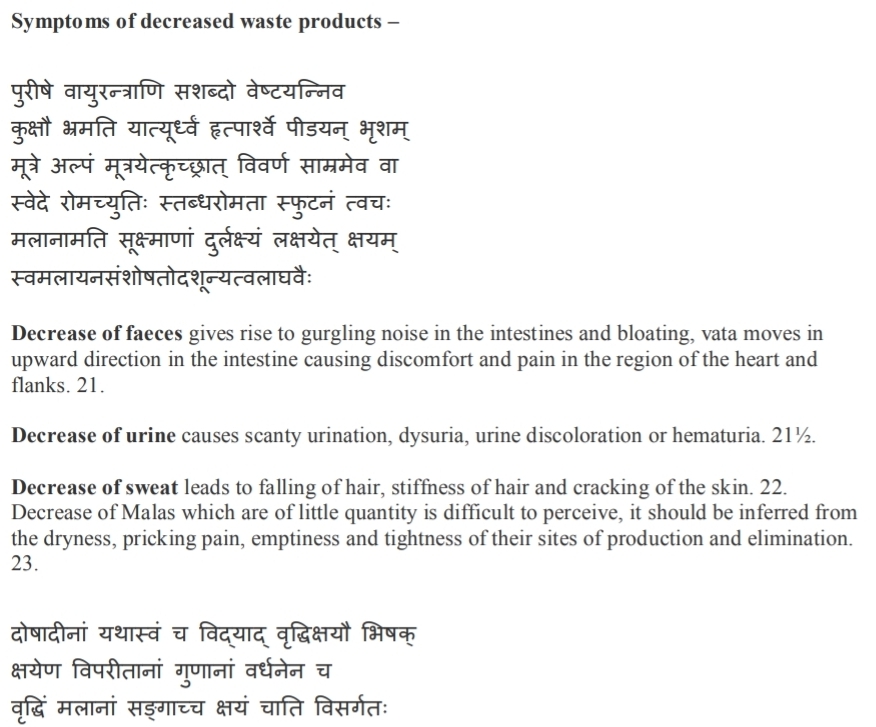 5/5/2020
Dr. Pushpa Biradar - Doshadi Vijnaneeya Adhyaya
15
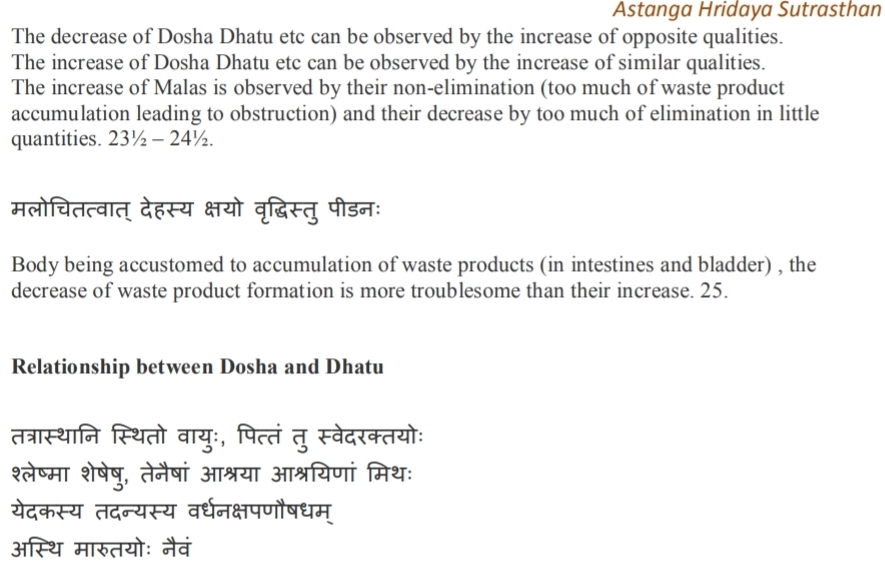 5/5/2020
Dr. Pushpa Biradar - Doshadi Vijnaneeya Adhyaya
16
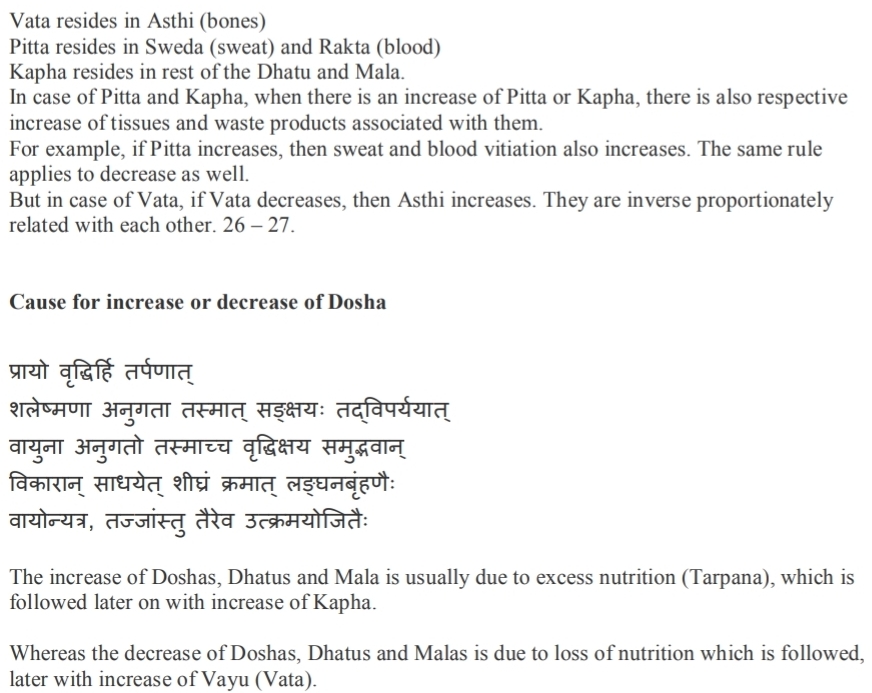 5/5/2020
Dr. Pushpa Biradar - Doshadi Vijnaneeya Adhyaya
17
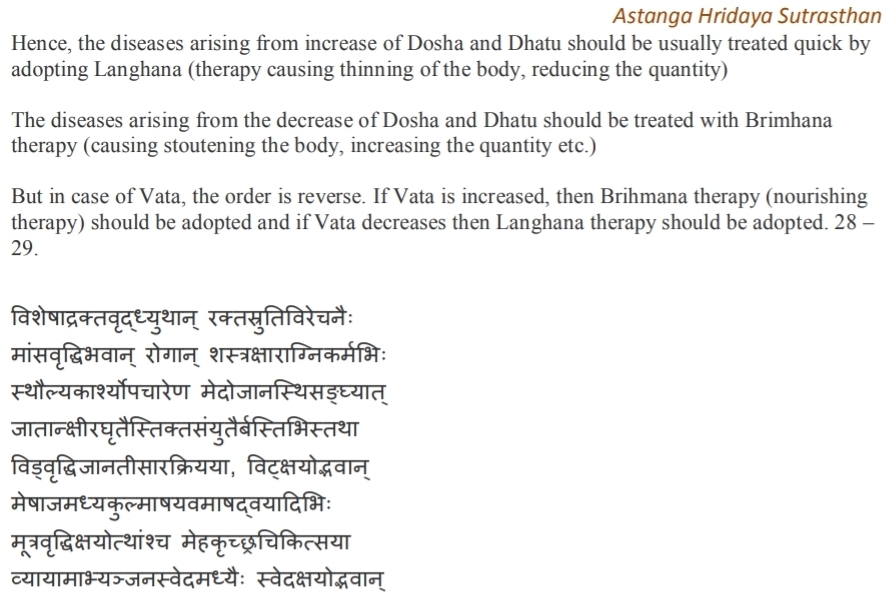 5/5/2020
Dr. Pushpa Biradar - Doshadi Vijnaneeya Adhyaya
18
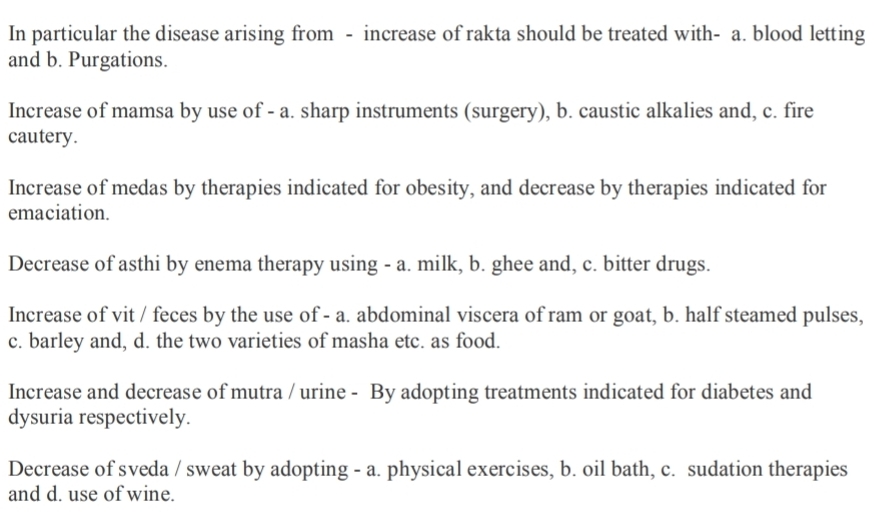 5/5/2020
Dr. Pushpa Biradar - Doshadi Vijnaneeya Adhyaya
19
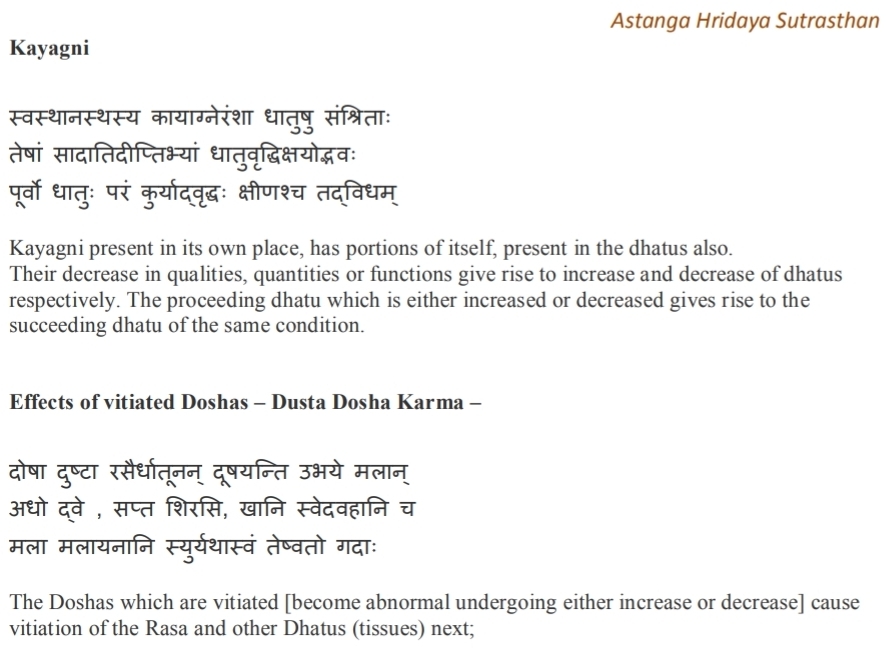 5/5/2020
Dr. Pushpa Biradar - Doshadi Vijnaneeya Adhyaya
20
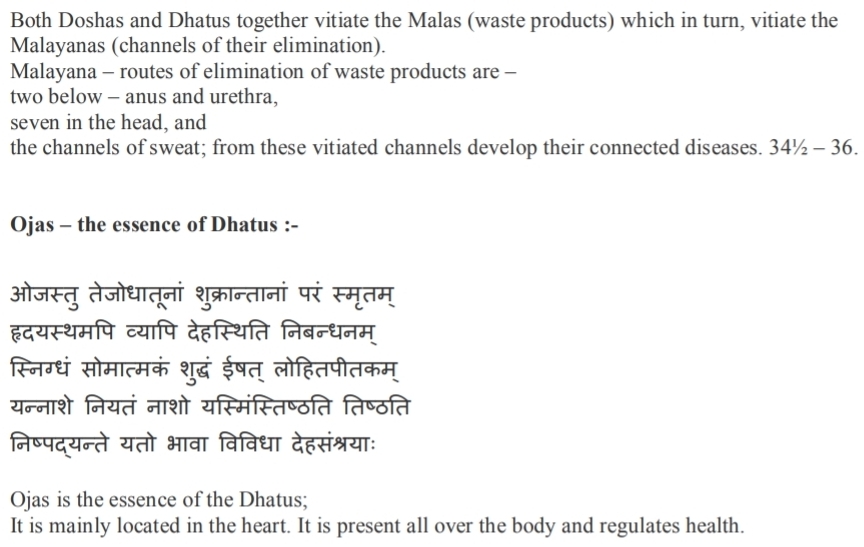 5/5/2020
Dr. Pushpa Biradar - Doshadi Vijnaneeya Adhyaya
21
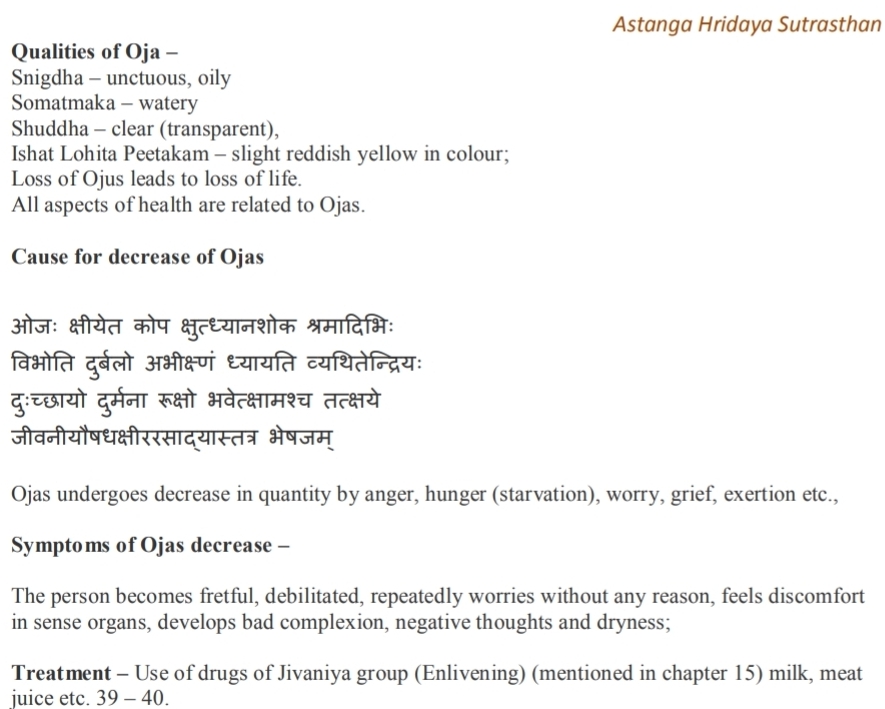 5/5/2020
Dr. Pushpa Biradar - Doshadi Vijnaneeya Adhyaya
22
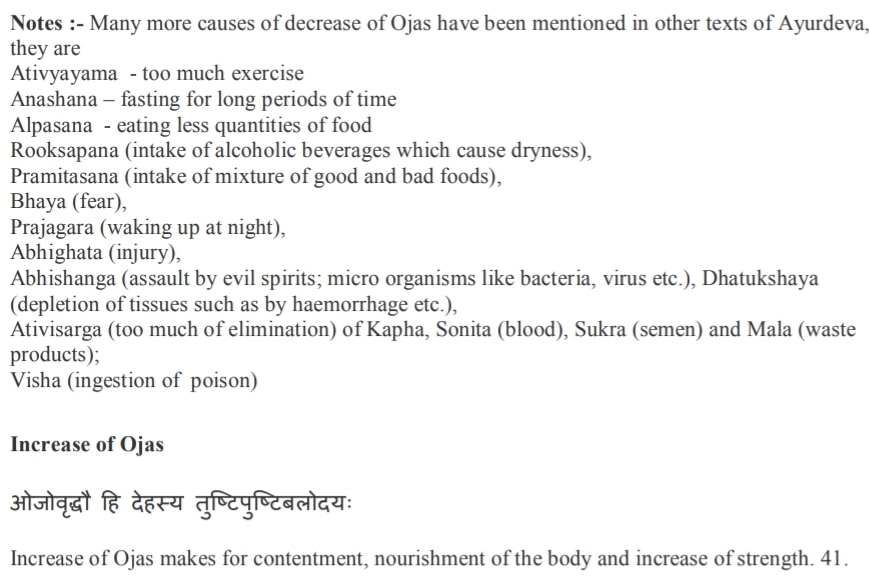 5/5/2020
Dr. Pushpa Biradar - Doshadi Vijnaneeya Adhyaya
23
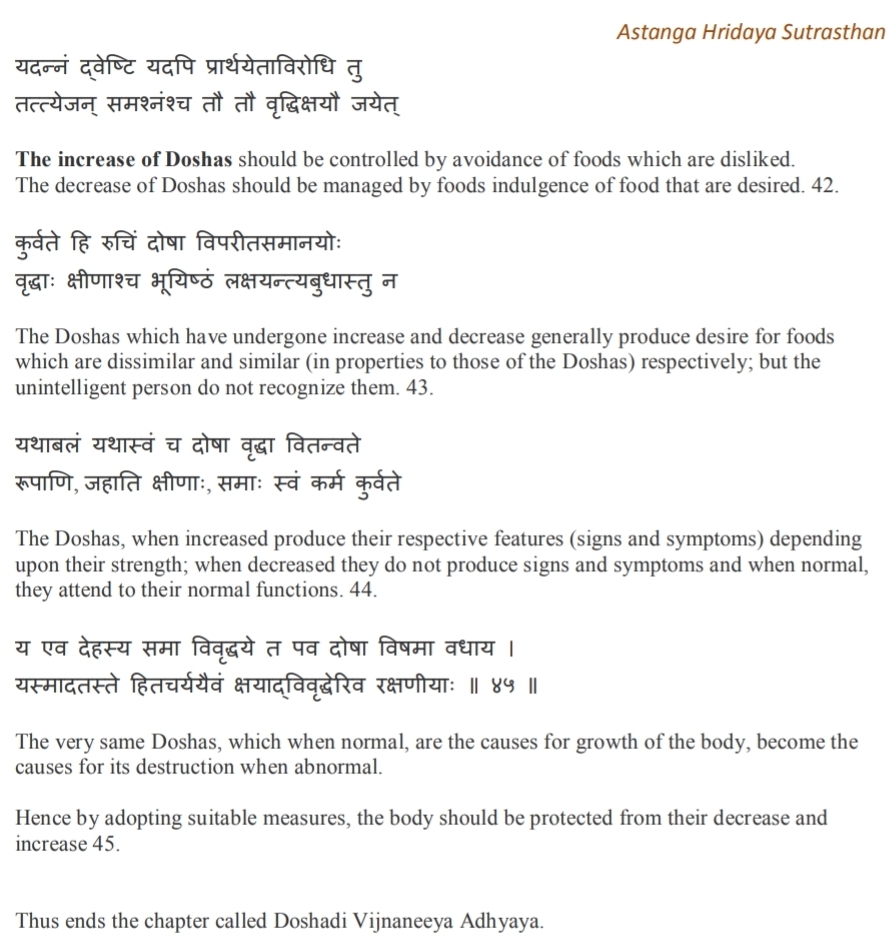 5/5/2020
Dr. Pushpa Biradar - Doshadi Vijnaneeya Adhyaya
24
Thank You
5/5/2020
Dr. Pushpa Biradar - Doshadi Vijnaneeya Adhyaya
25